Funding a sustainable ECCFPD
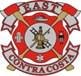 If you live in San Ramon, Danville, Walnut Creek, Lafayette, Moraga or just about anywhere in Contra Costa County, your 1% property tax funds a robust Fire District.
If you live in the ECCFPD you are not so lucky.


East County Voters For Equal Protection
DRAFT 3/4/2016
Fire District Property Tax Dollar Allocation Percentage
Kensington	Moraga Orinda      San Ramon  Valley	ConFire	Crockett-Carquinez    Rodeo-Hercules       ECCFPD
What If ECCFPD received what other Districts receive
ECCFPD: (7.5%): $11.6 Million
County Average (12%): $18.4 Million
Confire (14%): $21.8 Million
SRV (15%): $23 Million
M-O (21%): $32.2 Million
Who gets the difference?
The local government and school districts within the ECCFPD boundaries.
DRAFT 1/3/2015
Reallocation
Features
Property tax funding reallocation to ECCFPD of $7.8 million
3 or 4 budget cycles/years to phase in
All Public entities participate at 5.2% of Property Tax revenue
Advantages 
Equal Participation by all public entities
Six stations operating in District, double current number
Benefits
Better coverage/response times for geographic area
Fight house/building fires with no aid, one engine to handle other call outs
6 stations will sustain the district for a longer time period
Reduces need to go back for more funding in immediate future
No Tax measure for residents until we have 6 stations in-place
DRAFT 1/30/2016
Reallocation is long, difficult process
There is an alternate/temporary local measure
Parties agree to simulate property tax allocation locally through a MOU or JPA
Brentwood, Oakley and the County just did this
Agree to dollar amounts, timeframes, any special conditions
Demonstrates willingness to legislature
DRAFT 1/30/2016
How you can follow us
https://www.facebook.com/EastCountyVoters Hal Bray: 925.240.7018 hal.bray@pacbell.net
 Bryan Scott: 925.418.4428 scott.bryan@comcast.net
 Rob Broocker: 925.978.6179 rbroocker@sbc.global.net
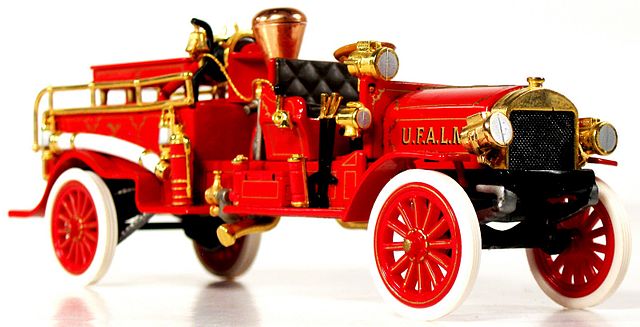 DRAFT 1/30/2015